VIP
Trisomy 18
Edward’s Syndrome
تبييض الطالب : رائد علي
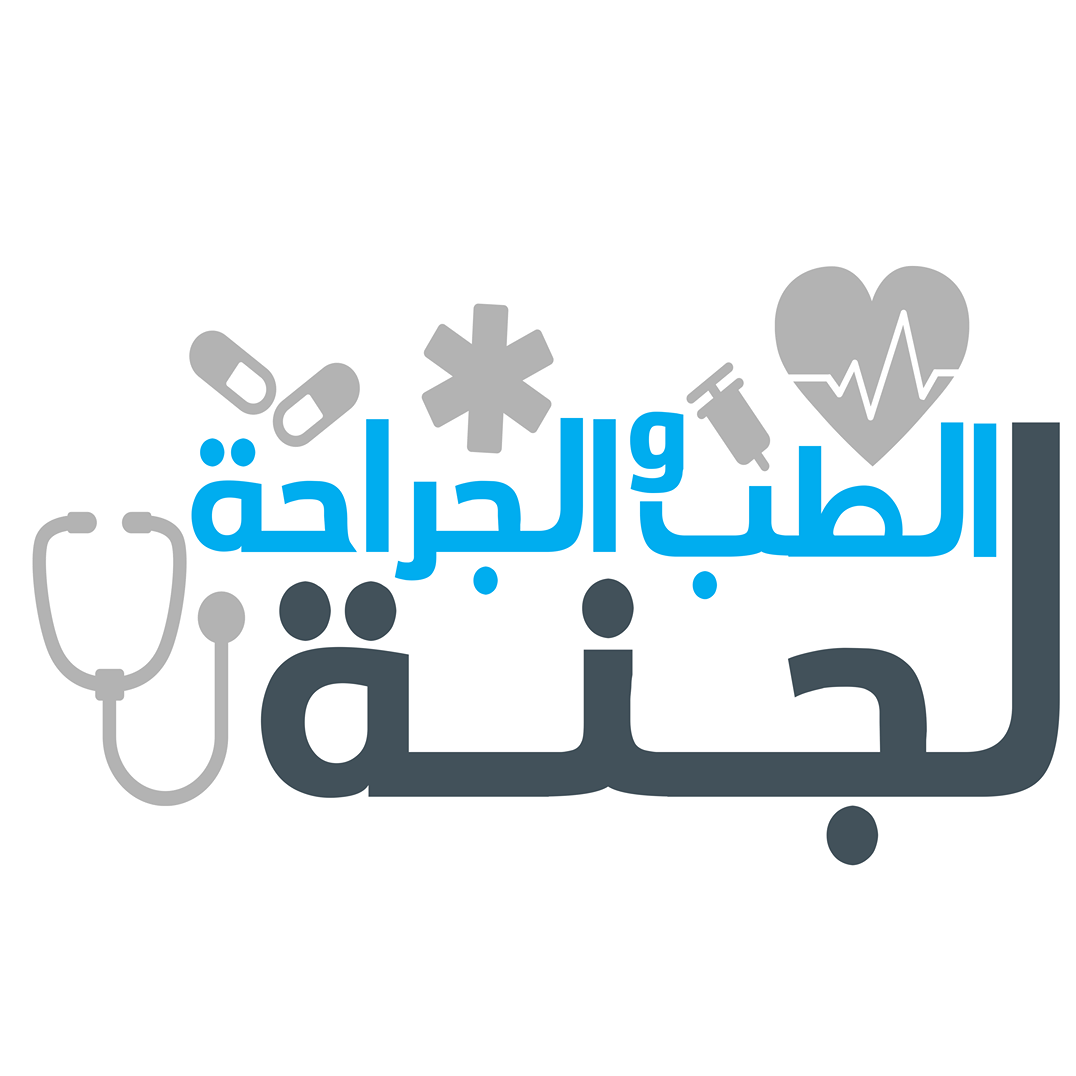 Trisomy18
Trisomy 18 (47,XX,+18 or 47,XY,+18) is the second most common  autosomal trisomy, occurring in approximately 1 in 7500  live births.
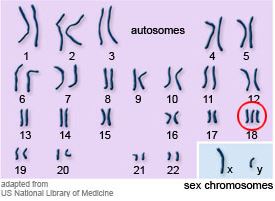 Clinical features
General :
 hypertonia , small for gestational age 

* Head :
prominent occiput
Micrognathia
low-set and malformed ears
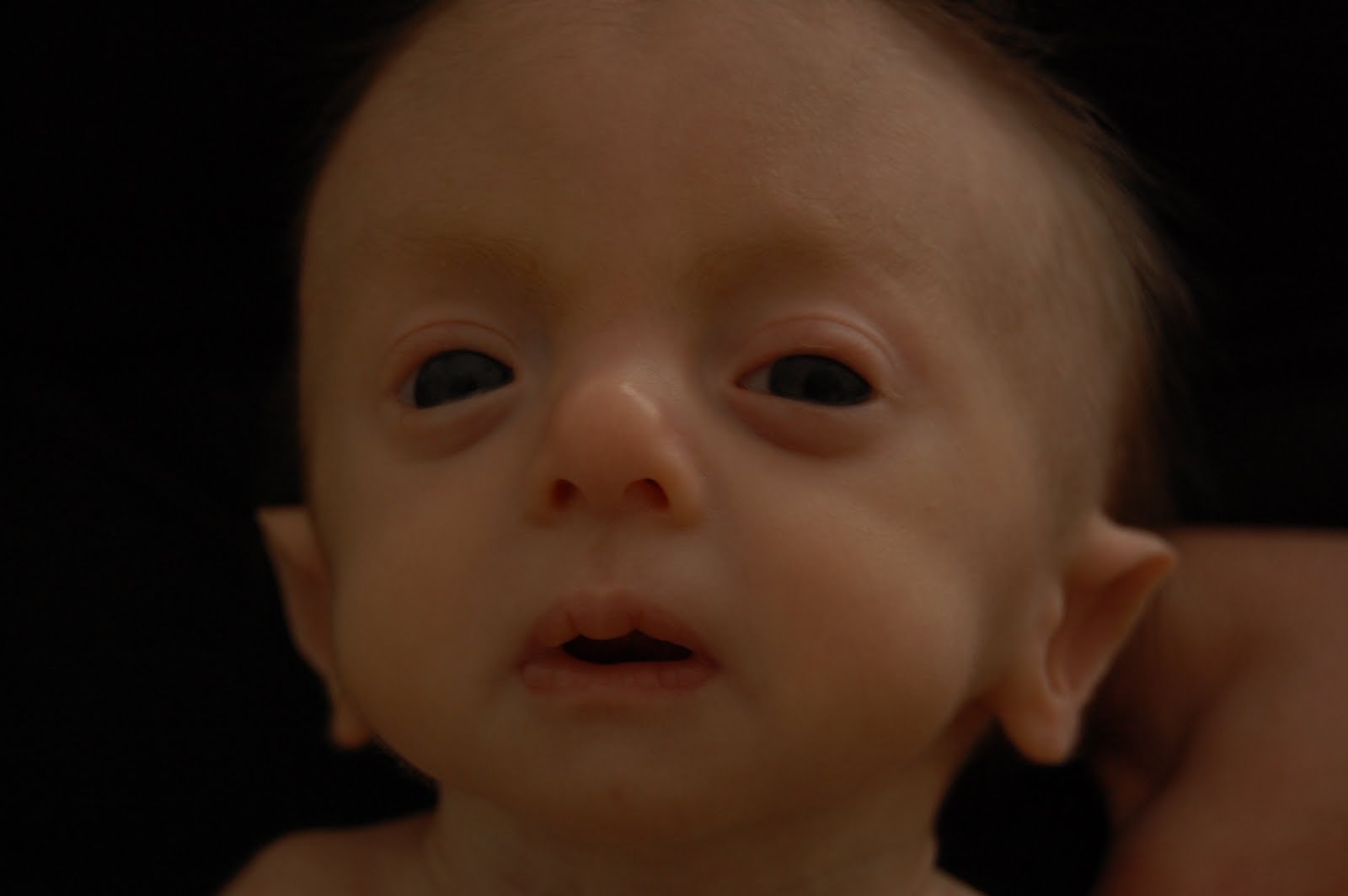 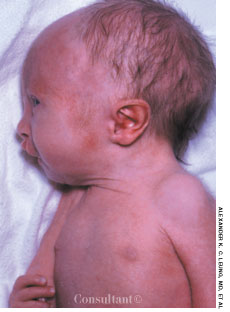 So this is not specific for down syndrome
Limbs
- Clubfeet 
rocker-bottom feet 
hypoplastic nails 
clenching of fists—the second and fifth digits overlap the  third and fourth digits
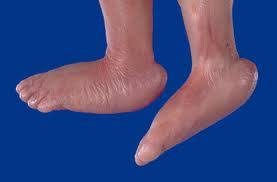 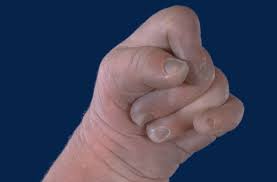 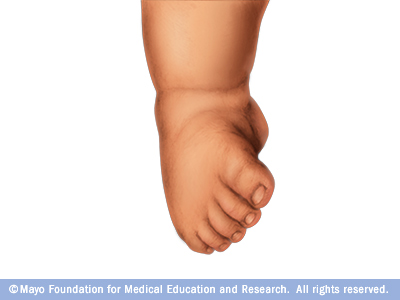 * Heart  : 
Congenital heart disease (e.g., VSD, PDA, and ASD)

Chest : 
Short sternum, small  nipples
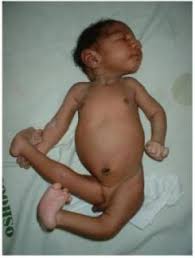 Prognosis
More than 95% of conceptuses with trisomy 1 are spontaneously aborted in the first trimester. 


Trisomy 18 is  usually lethal; fewer than 10% of affected 
survive until  their first birthday.
The risk varies with maternal age
For trisomy 21, age-specific risks:
 1:2000 for mothers <25 years; 
1:200 for mothers 35 years of age; 
 1:100 for mothers at age 40.
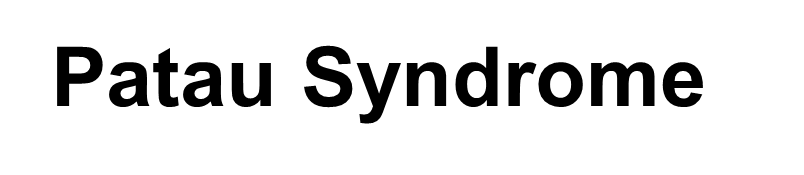 Trisomy 13
Patau Syndrome
It’s a disease result from present extracopy of chromosome 13
The third of the common trisomies 
trisomy 13 (47,XX,+13 or  47,XY,+13)
 occurs in 1 in 12,000 live births.
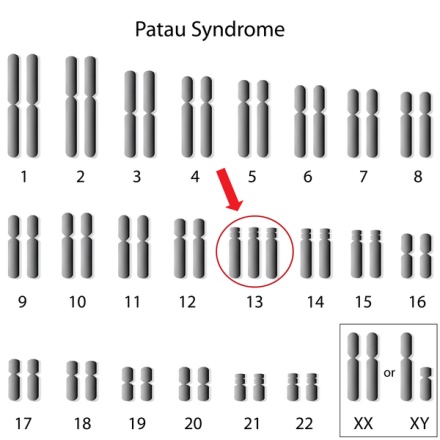 Clinical feature
Check of medline finding
* General apperance :  small for gestational age and microcephalic.  
 * Face  : 
1- Midline facial defects such as :
   - cyclopia (single orbit) 
   - cebocephaly (single nostril)
   - cleft lip and palate 
2- forehead is sloping
3- small and malformed ears 
4- microphthalmia or  anophthalmia
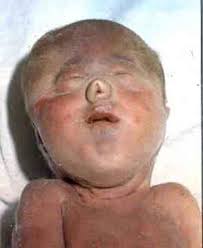 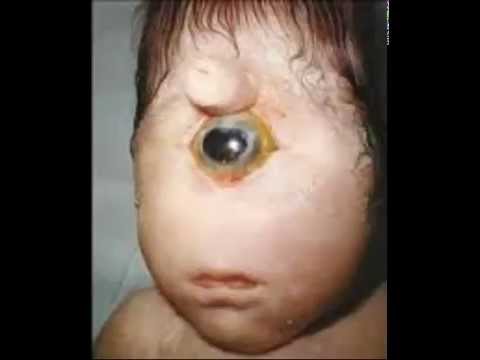 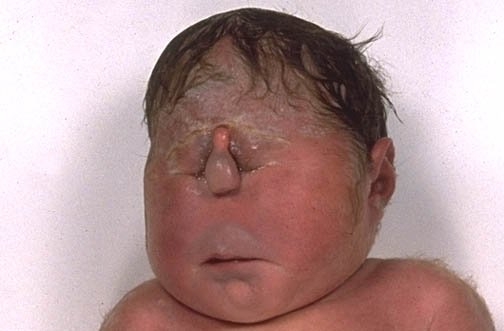 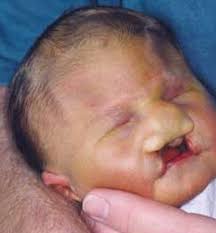 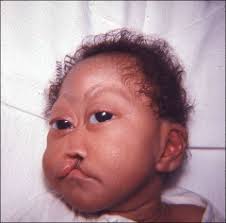 5-Hypotelorism
* Limbs 
1- Postaxial polydactyly,
 2- clubfeet or rocker-bottom feet.
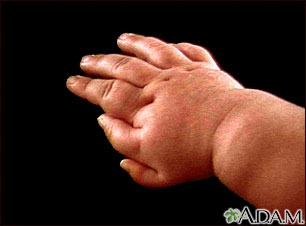 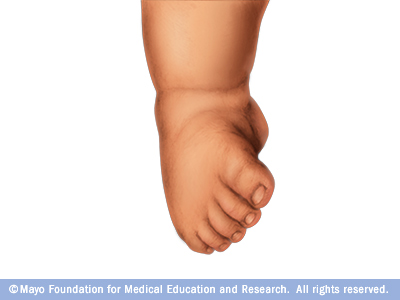 * Gentalia
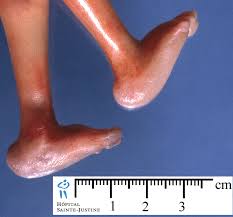 1- Hypospadias and cryptorchidism in boys 2- hypoplasia of the labia minora in girls
.
CVS : 
Most infants with trisomy 13 also have congenital heart 
(often ventricular septal defect or patent ductus arteriosus).
[Speaker Notes: Post-axial polydactyly refers to polydactyly where the additional digit is on the ulnar margin of the hand, or lateral to the 5th toe]
aplasia cutis congenita
when seen in conjunction with polydactyly and some or all of the facial findings … is essentially pathognomonic
aplasia cutis congenita + polydactyly = pathognomonic for trisomy 13
aplasia cutis congenita  alone isnt specific
[Speaker Notes: Many infants with this condition have a punched-out scalp lesion over the occiput  called;]
[Speaker Notes: Holoprosencephaly is a structural malformation of the brain that results from complete or incomplete nonseparation of the prosencephalon (forebrain). [1]
Alobar holoprosencephaly is the most severe form with no separation of the cerebral hemispheres. There is usually a single ventricle. The corpus callosum and interhemispheric fissure are absent, and the thalami are unseparated.
2- midline central nervous system anomalies, such
as alobar holoprosencephaly are common]
Prognosis
It is usually fatal in the first year of life; only 8.6% of infants survive beyond their
first birthday.
In trisomy 18 and 13 ,, as down syndrome : the most cause is nondisjunction , then translocation and mosaic 

The maternal age play role in non disjunction also
Klinefelter syndrome
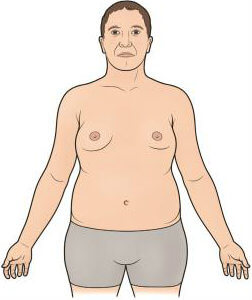 Klinefelter syndrome is a chromosomal condition that affects male physical and cognitive development.
the normal male karyotype, 46,XY, has at least one extra X chromosome. XXY. 

The most common human sex chromosome disorder, 
   prevalence of 1 in 500 males. 

It is also the most common chromosomal disorder associated with male hypogonadism and infertility.
No characteristic congenital heart disease in klinefelter
Klinefelter syndrome and its variants are not inherited;. An error in cell division called nondisjunction results in a reproductive cell with an abnormal number of chromosomes. For example, an egg or sperm cell may gain one or more extra copies of the X chromosome as a result of nondisjunction. If one of these atypical reproductive cells contributes to the genetic makeup of a child, the child will have one or more extra X chromosomes in each of the body's cells
Mosaic 46,XY/47,XXY is also not inherited. It occurs as a random event during cell division early in fetal development. As a result, some of the body's cells have one X chromosome and one Y chromosome (46,XY), and other cells have an extra copy of the X chromosome (47,XXY).
presentation
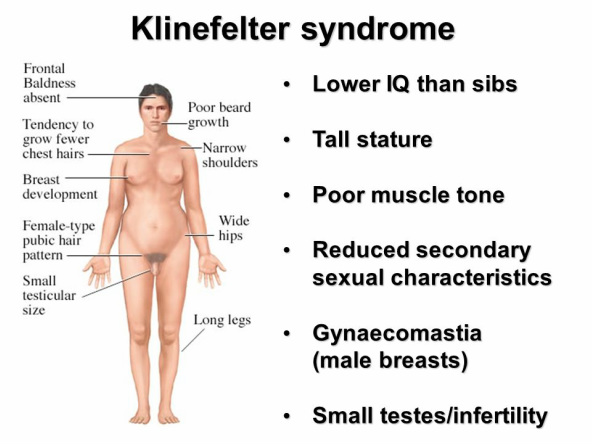 History : 
(Hypogonadism, gynecomastia and infertility are common symptoms) 

Taller than their peers
Delayed or incomplete pubertal development
Sparse facial, body, and sexual hair
Erectile dysfunction
Osteoporosis
Breast malignancy and chronic inflammatory diseases (SLE)
Speech and language deficits (especially expressive language)
Learning disabilities (lower verbal IQ than performance IQ scores)
Poor self-esteem (increased incidence of anxiety, depression)
Behavioral problems (substance abuse)
Low testosteron ,,, high estrogen : testosterone ratio
PHYSICAL EXAM :

BABIES : 
        1. Poor muscle tone and strength .
        2. Undescended testes / Hypospadias
        3. Impaired gross and fine motor skills and coordination .

CHILDHOOD :
        - Synkinetic movements and tremor can be seen in early clildhood.
        - Less muscle coordination and control .
        - Specific learning disabilities.
        - Expressive language , understanding complex constructions, 
           oral language production , memory deficit and lower social skills.
PUBERTY  : (Delay)
    - Gynecomastia .
    - Failure to produce viable sperm .
    - Low production of testicular testosterone : Failure to develop
      later secondary sexual characteristics, such as facial hair,
       deepening of the voice, and libido.
   

ADULTHOOD
 - Infertility.
 - osteopenia and osteoporosis .
Laboratory Studies
Prenatal testing:
1.  Fetal cytogenetic analyses performed on
     chorionic villi or amniocytes.

2.  Noninvasive prenatal tests (NIPT) that 
     analyze cell-free fetal DNA circulating
      in maternal blood.

Postnatal testing:
1. Clinically “age-related “ .
2. Karyotype analysis.
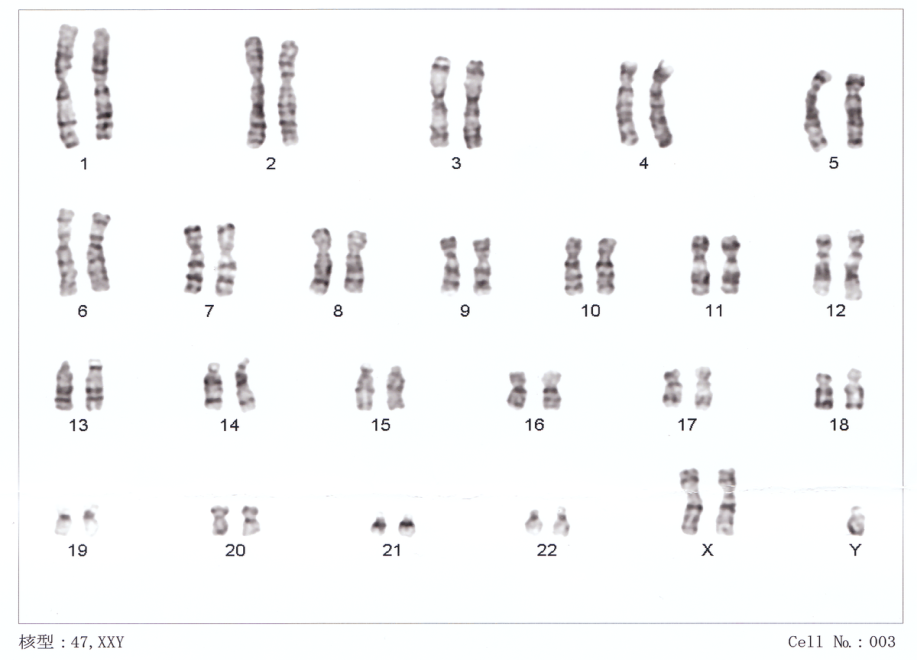 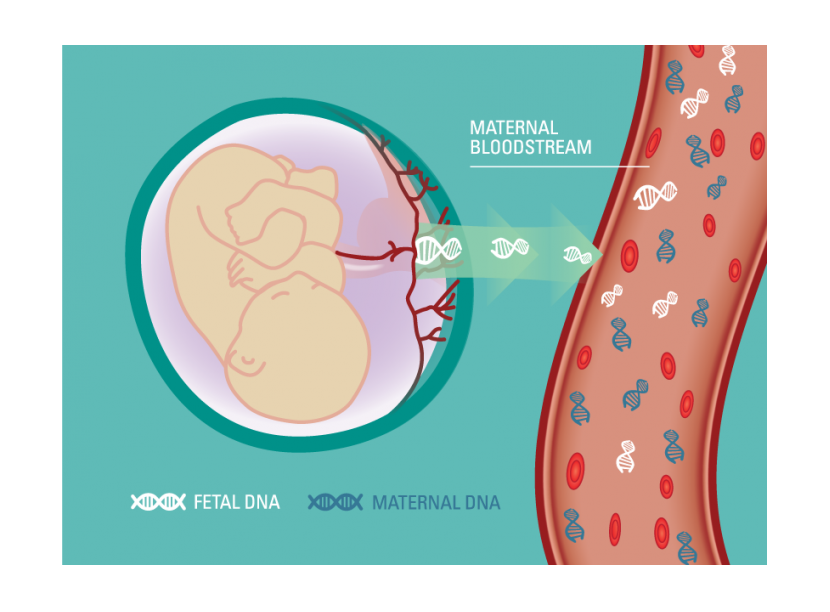 TREATMENT
Androgen replacement therapy
    - Most important aspect of treatment .
       - Started at puberty, increased over time .

Speech and behavioral therapy.
Physical and occupational therapy : hypotonia.
Treatment for infertility : Through the use of isolation of  viable sperm through testicular biopsy, 
    coupled with in vitro fertilization and 
    intracytoplasmic sperm injection, it is
    possible for men with KS to father
    children; all children born to these men
    using this technology have had a normal
    chromosome complement.
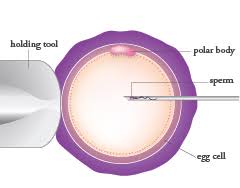 Turner syndrome
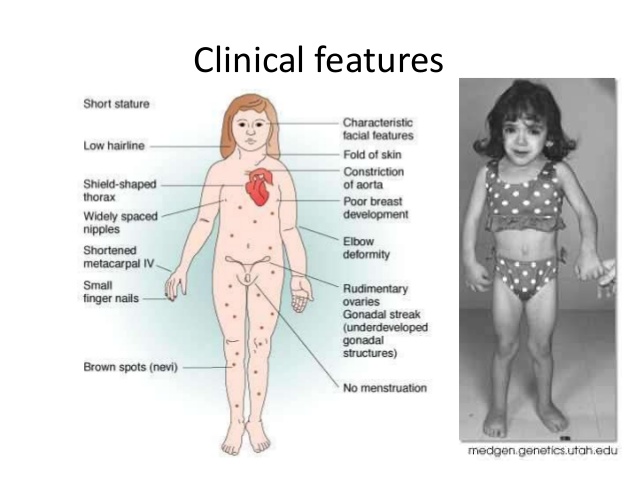 Definition:
Pathological condition found in females  in which chromosome X is missing Or structurally altered resulting in variety of complications (developmental delay
/infertility/
short stature/(cardinal sign-symptomO
cardiac abnormalities)(coarctation)
Incidence:
Turner syndrome is one of the most common sex chromosome abnormalities in females, and occurs in approximately 1 in 2000 to 1 in 2500 live female births, 
The only condition in which a monosomic conceptus servive to term
99% spontanously aborted ( seen in 13% of 1st trimester pergnancy losses)
[Speaker Notes: MOST OVARIAN TISSUES DIE BEFORE BIRTH

identified one gene called SHOX that is important for bone development and growth. The loss of one copy of this gene likely causes short stature and skeletal abnormalities in women with Turner syndrome.]
Pathophysiology
1.Absence of the  x chromosome in  All cells (x chromosome monosomy).(50%/45.xo)
2.Absence in some cells (mosaic).(45xo/46xx)30-40%
3.Defect of x chromosome in all cells.          10-20%.
50 % delation 
Other : mosaic , defect 

So no role of maternal age here , not as trisomys
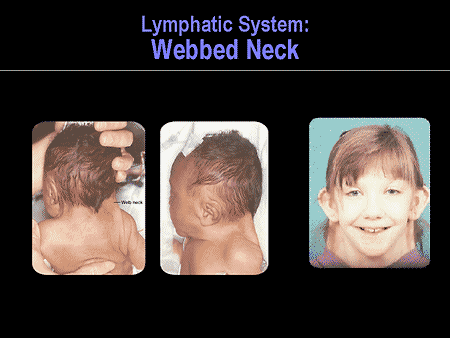 Signs and symptoms
Facial appearance:
Low set mildly malformed ears
Triangular face
Flattened nasal bridge
Epicanthal folds
Webbed of neck
Maybe present with cystic hygroma
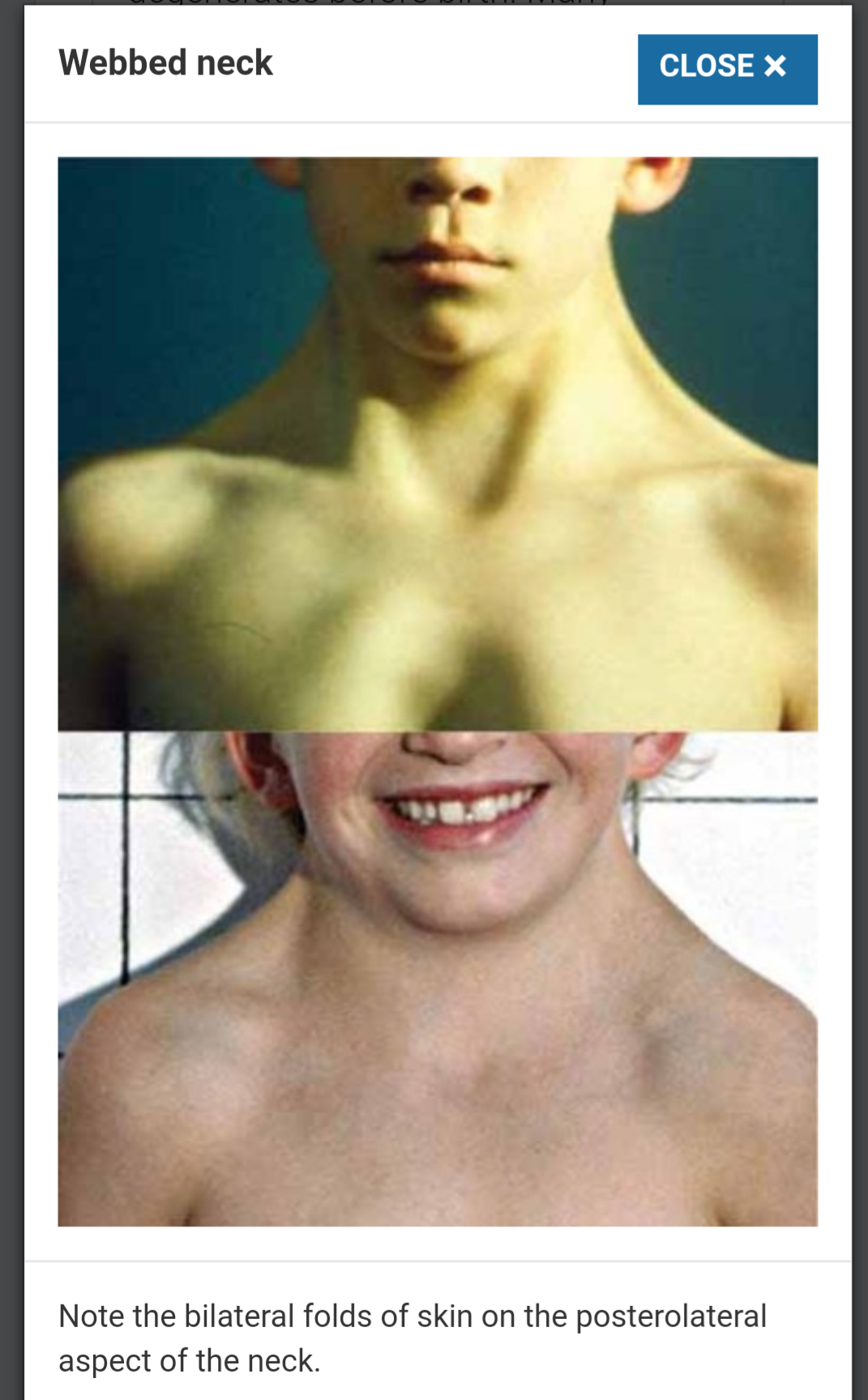 cystic hygroma usualy seen antenataly in female>   one of suspicions is turner syndrome
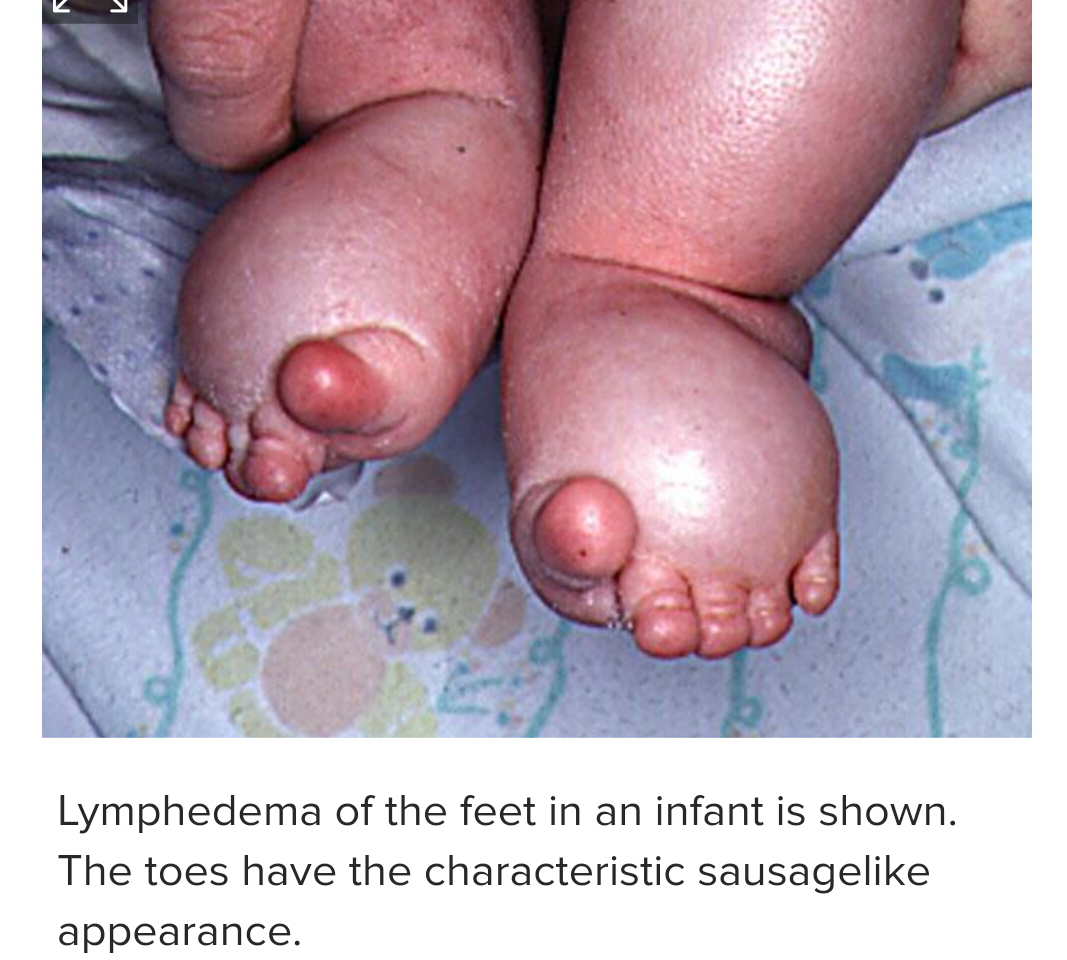 Sheild like chest 
Buffiness of hands and feet
CHD(most commonBicuspid aortic valve
Then coarctation of the aorta
Poststenotic aortic dilatation and aneurysm )
Renal ( horseshoe kidney >50%) seen antenataly so in female fetus , one of suspicions is turner (as cystic hygroma)
Short stature (universally 100%)  may be the only presentation or other presentations don’t obvious enough , so in female with short stature do karyotyping to rule out turner 
Risk to develop aquired hypothyroidism   
Gonadal dysgenesis ( 10% will have normal pubertal development and fertile)
Left sided congenital heart disease
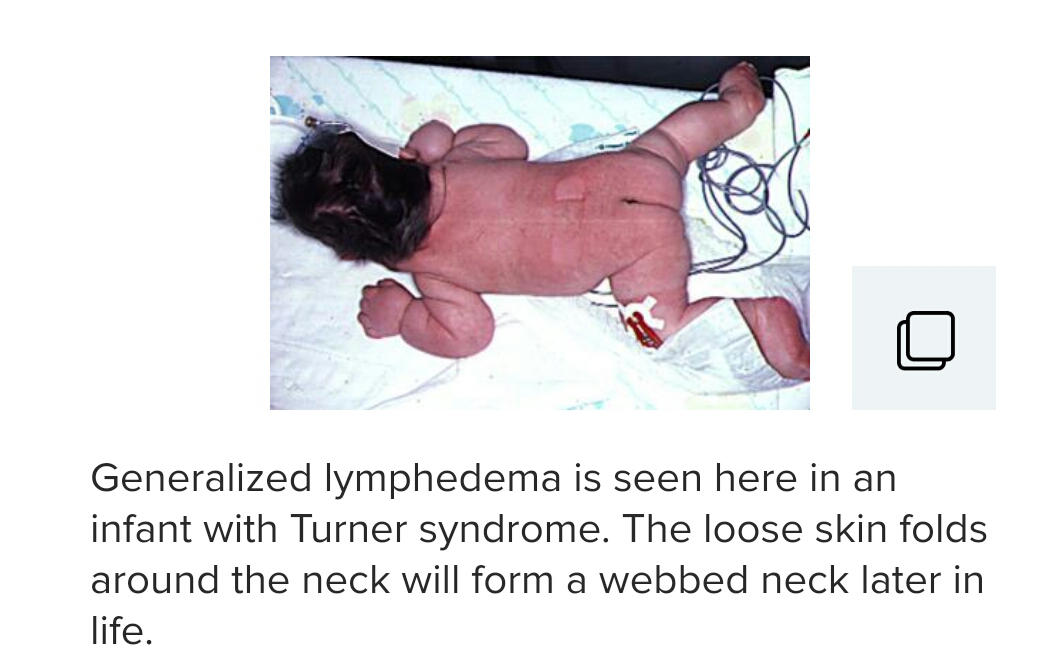 Female infant with lymphedema , one of suspicions is turner
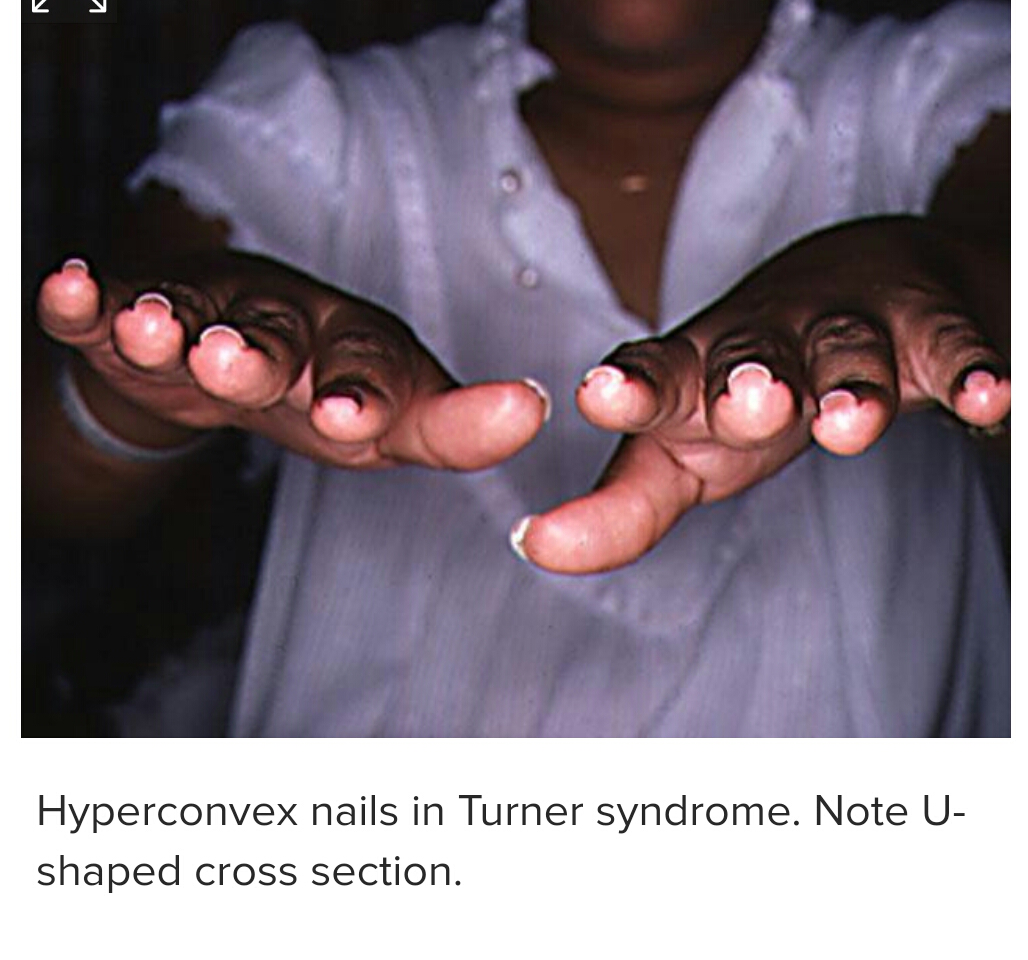 Diagnosis
Prenatal
On fetal ultrasonography diagnosed by amniocentesis or chorionic villous sampling. , Turner syndrome is suggested by the presence of a nuchal cystic hygroma, horseshoe kidney, left-sided cardiac anomalies.
KARYOTYPE
Diagnosis is confirmed by the presence of a 45,X cell line or a cell line with deletion of the short arm of the X chromosome (Xp deletion).
The buccal smear for Barr bodies is obsolete.
A male phenotype excludes the diagnosis, regardless of karyotype.
Laboratory studies
Gonadotropins: Both LH and FSH may be elevated in untreated patients younger than 4 years; they are later suppressed to normal or near-normal levels, only to rise to menopausal levels after age 10 years.  

Thyroid function tests: Because of the high prevalence of hypothyroidism in Turner syndrome, obtain thyroid function tests at diagnosis; repeat TSH measurements every 1-2 years or if symptoms
Hypogonadism : apoptosis of oocytes before puberty
Cardiovascular studies
Perform echocardiography and/or MRI of the heart and aorta upon diagnosis.
Evaluate 4-limb blood pressures, because of the high incidence of coarctation of the aorta.
New born diagnosed by heart diseases and physical features
Children by work up of short stature
Adolescence by failure of development of secondary sexual charactristics
Management
Growth hormone therapy
is standard to prevent short stature as an adult.
Sex hormone replacement therapy
Estrogen is usually started at age 12-15 years.
Infertility not corrected by estrogen